Определение красивоцветущих травянистых растений .
Подготовила обучающаяся группы Мастер СП и ЛС. 
Кунн Надежда Михайловна
Крокусы
существует 4 вида крокусов, самые популярные – голландские гибриды. Все виды цветут в разное весеннее время, поэтому  можно сажать все разновидности.
Гиацинт многолетнее луковичное растение
Растение начинает зацветать в апреле. Насчитывается более 30 разновидностей, которые различаются не только цветом, но и формой.
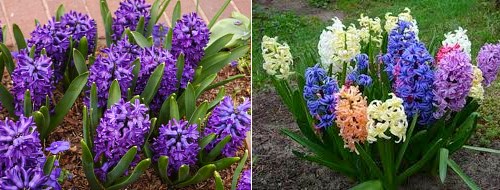 нарциссы
Нарциссы – существует большое количество сортов и гибридов, самых разнообразных расцветок.
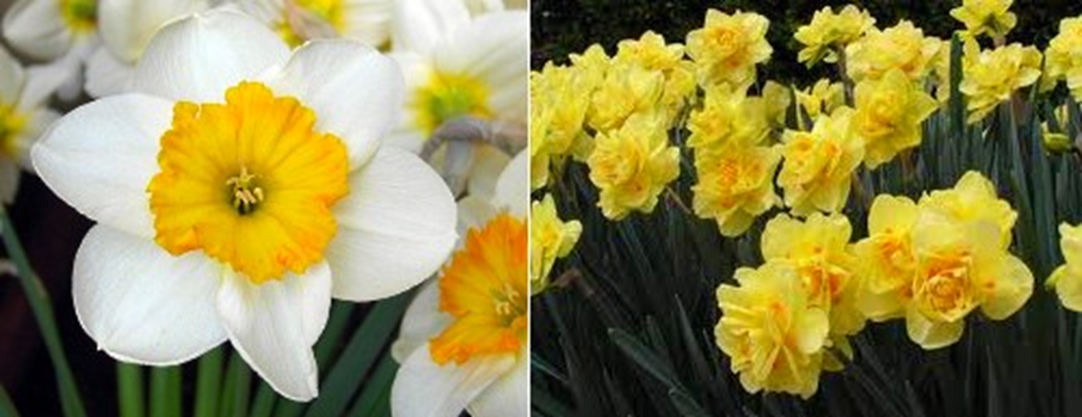 тюльпаны
Тюльпаны. Существует большое количество групп тюльпанов, которые отличается цветом, формой и сортом
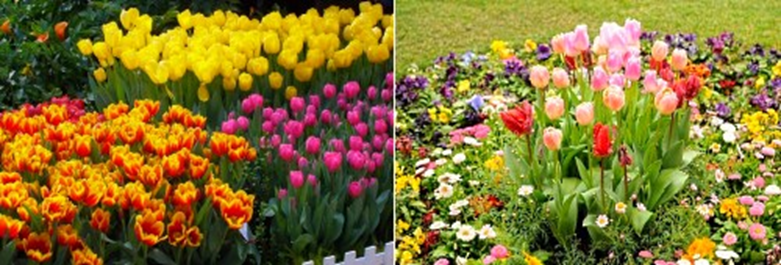 барвинок
Барвинок – цветок низкорослый, в высоту достигает 20 сантиметров, цветочки небольшие, синие. Замечательно растет в тени.
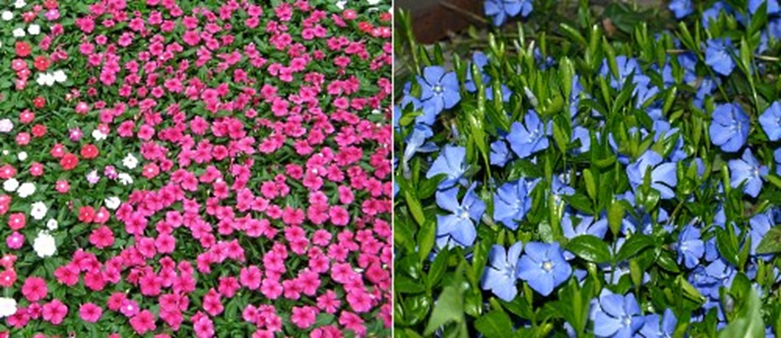 Адонис  амурский
Адонис амурский – низкорослое растение. Цветет желтыми, красными и розовыми небольшими махровыми цветками
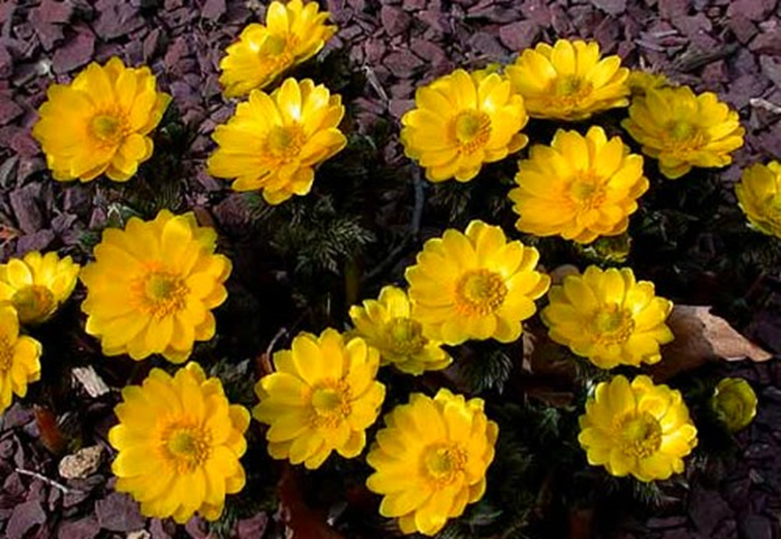 лилейник
Лилейник – высокий цветок, который имеет разнообразную цветовую гамму :, оранжевый, белый и так далее
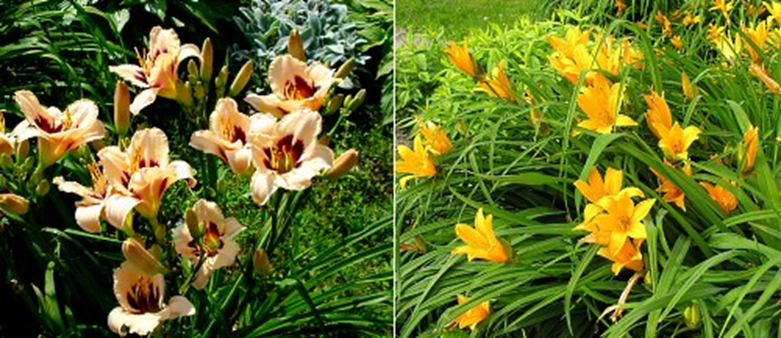 Анютины глазки
Анютины глазки—нежный многолетний цветок, который завораживает оригинальной формой и необычным сочетанием цветов
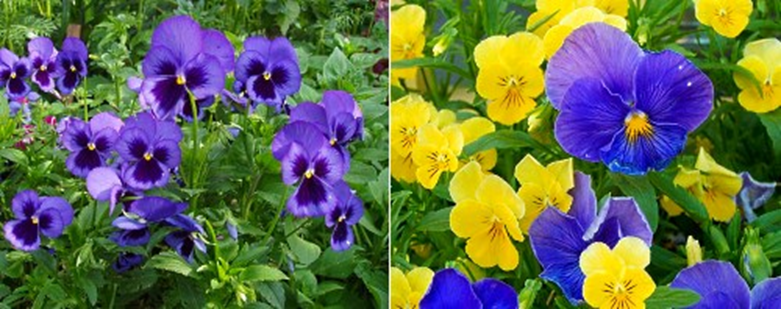 пион
Пион – один из эффектных высоких цветов, которые замечательно смотрятся не только на дачном участке, но и в цветочных букетных композициях.
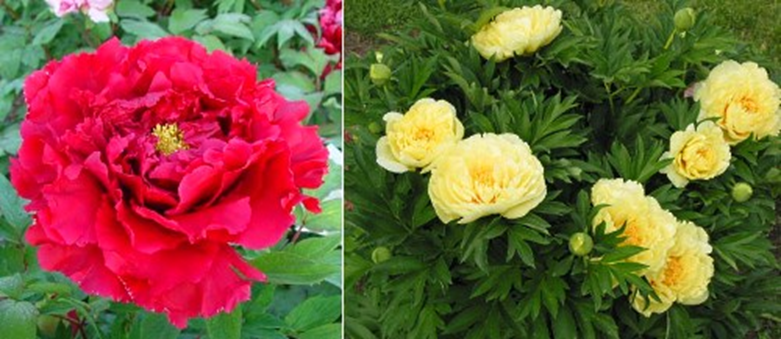 Флокс  метельчатый
Флокс метельчатый – душистый, яркий, высокий цветок, который радует глаз своим разнообразием
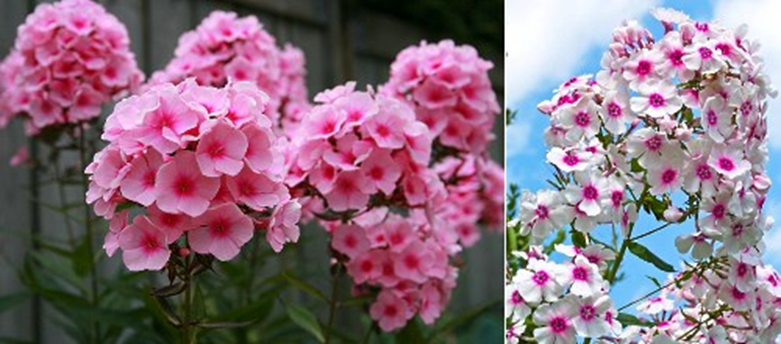 лилия
Лилия – нежный и невероятно милый цветок. Бутоны поражают своей красотой. Капризное растение, чувствительно к болезням. Но если тщательно за ним ухаживать цветок подарит шикарные цветы.
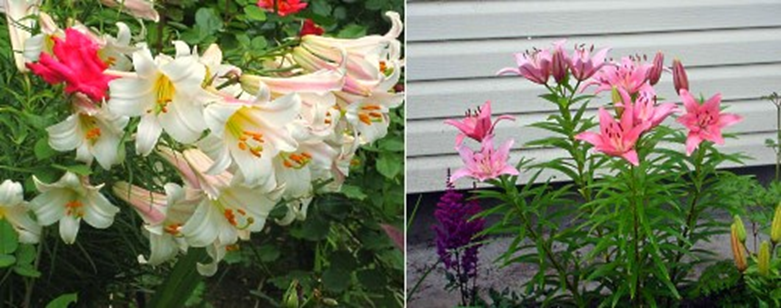 василек
Василек – необычайное нежное растение. Существует несколько видов с белыми, розовыми, темно-фиолетовыми и пурпурно-лавандовыми цветками
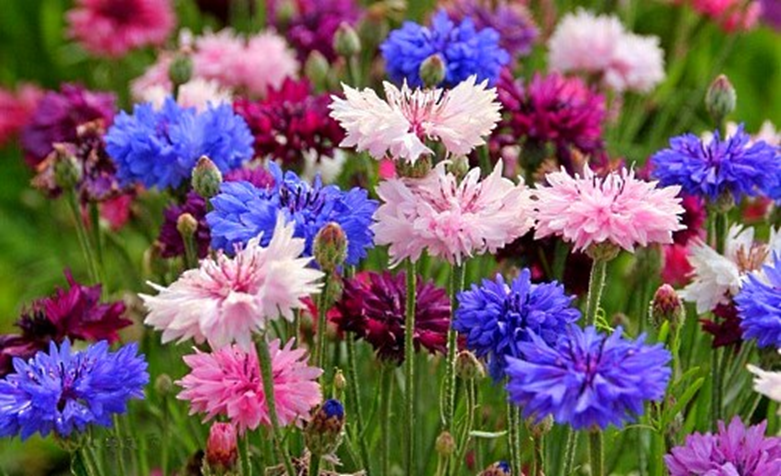 Астильба
Астильба – многолетнее высокое растение, которое цветет все лето и радует яркими красками. Цветочки растения мелкие, могут быть розового, белого, фиолетового цвета. Растение устойчиво к болезням и вредителям, не требует особого ухода.
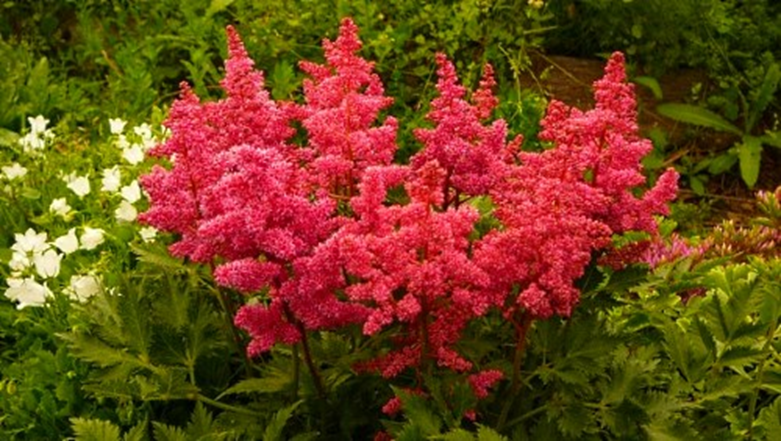 хоста
Хоста. Цветок имеет крупные листья, которые могут быть различной окраски. Цветоносные стебли длинные, могут достигать 125 сантиметров.
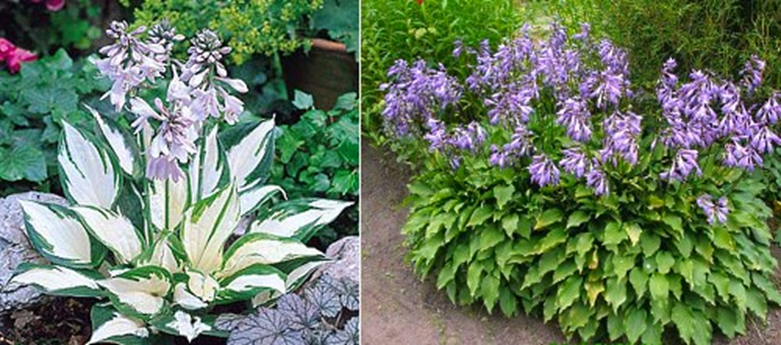